A Model Codeon education and dignity
Harold Jordan

Dignity in Schools Campaign (DSC)
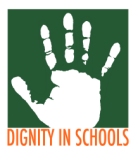 Dignity in Schools Campaign (DSC)
Challenges the systemic problem of pushout and advocates for the human right of every young person to education and dignity

79 organizations from 22 states:
Youth and parent groups
Legal and advocacy groups 
Teachers and educators
Researchers
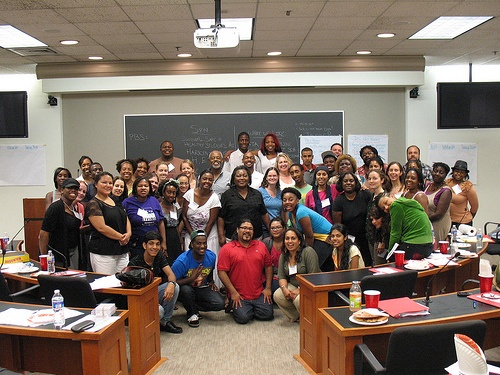 DSC Model Code
Model policies for schools, districts and legislators to address school pushout and create safe and positive climates for learning

Based on research, best practices and on the ground experiences of students, parents and educators

Rooted in fundamental human rights principle that the goal of education is to develop each young person to their full potential
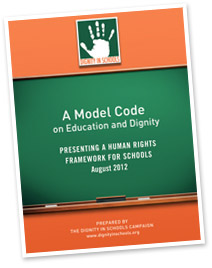 Key Elements of School Climate & Discipline Policy
Example of Levels of Intervention (Greenville, MS)
Philadelphia (PA)
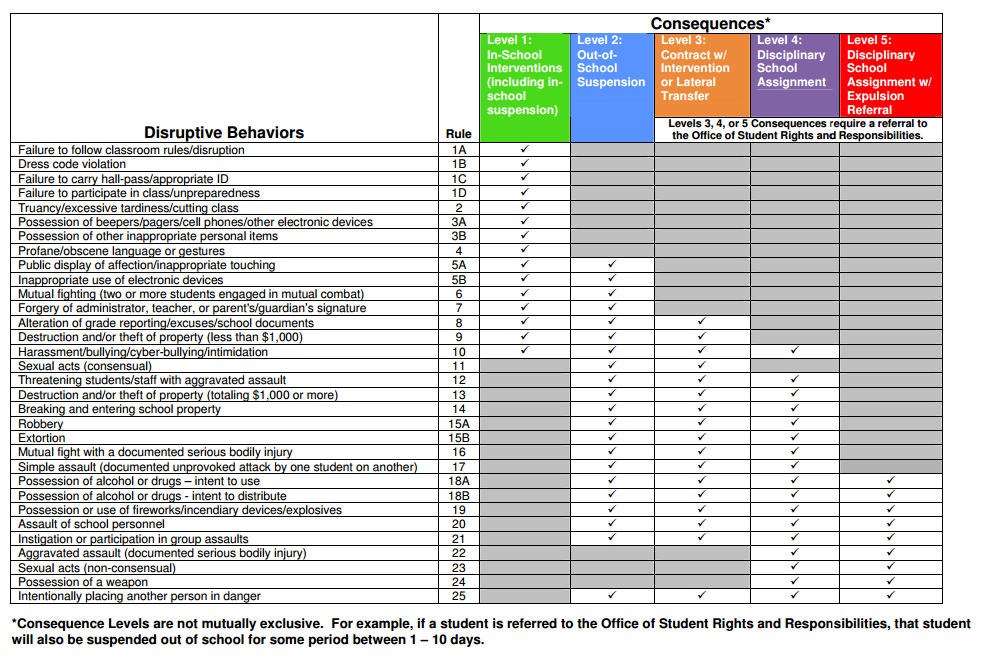 Using the Model Code
Identify which sections of the Code are most relevant to your community or school 

	Compare the Model Code to the existing law or policy

	Use “recommended language” from the Code to help shape policy changes

	Use guidelines in the Model Code to assist with implementation
15
Breakout Session
James Payne, Alliance for Quality Education and Citizen Action of New York, will share his experience reforming Buffalo’s Discipline Code

Walk through the DSC Model Code Comparison Tool
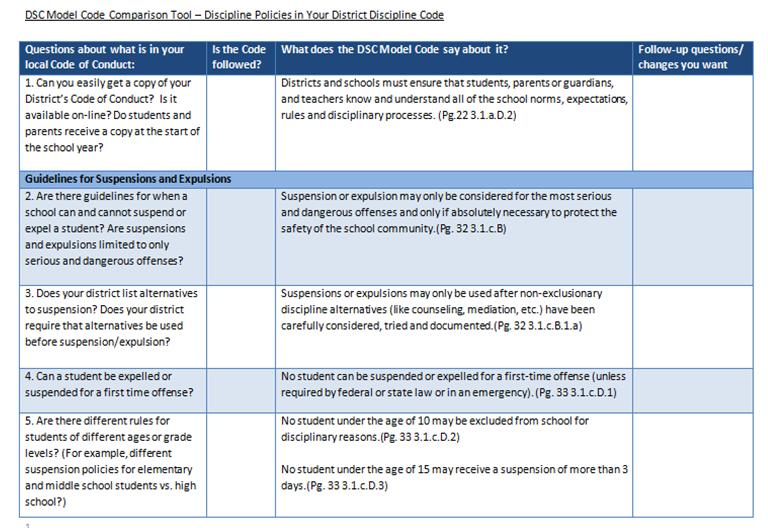 Resources for Using the Model Code
http://www.dignityinschools.org/our-work/model-school-code

Executive Summary and Model Code by Section

Discipline Code Comparison Tool (breakout session)

Community Toolkit and Workshop Exercises
Tips for sharing the Code with policy-makers, students, parents, educators and communities
Sample activities for holding workshops on the Code
List of resources (reports, model laws and policies, etc.) to help in implementing the Code

Participate in Model Code Webinars or Hold a Training
Email: info@dignityinschools.org
16